“Big Idea” Question
Intro
Review Concepts
Check-In Questions
Teacher Engagement
Vocabulary
Student-Friendly Definition
Examples & Non-Examples
Frayer Model
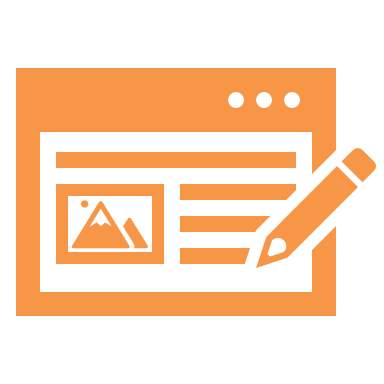 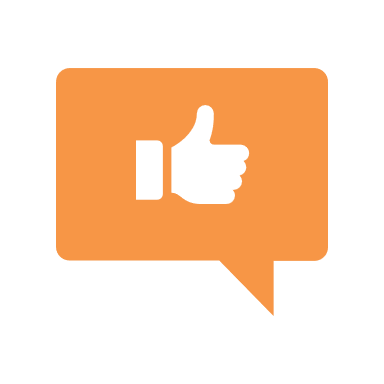 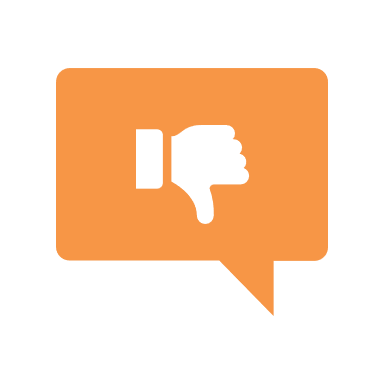 Simulation/Activity
[Speaker Notes: OK everyone, get ready for our next lesson.  Just as a reminder, these are the different components that our lesson may include, and you’ll see these icons in the top left corner of each slide so that you can follow along more easily!]
Intro
Nuclear Energy
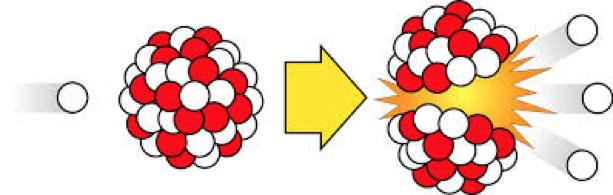 [Speaker Notes: Today we will learn about nuclear energy.]
Big Question: How can nuclear energy be converted into other forms of energy?
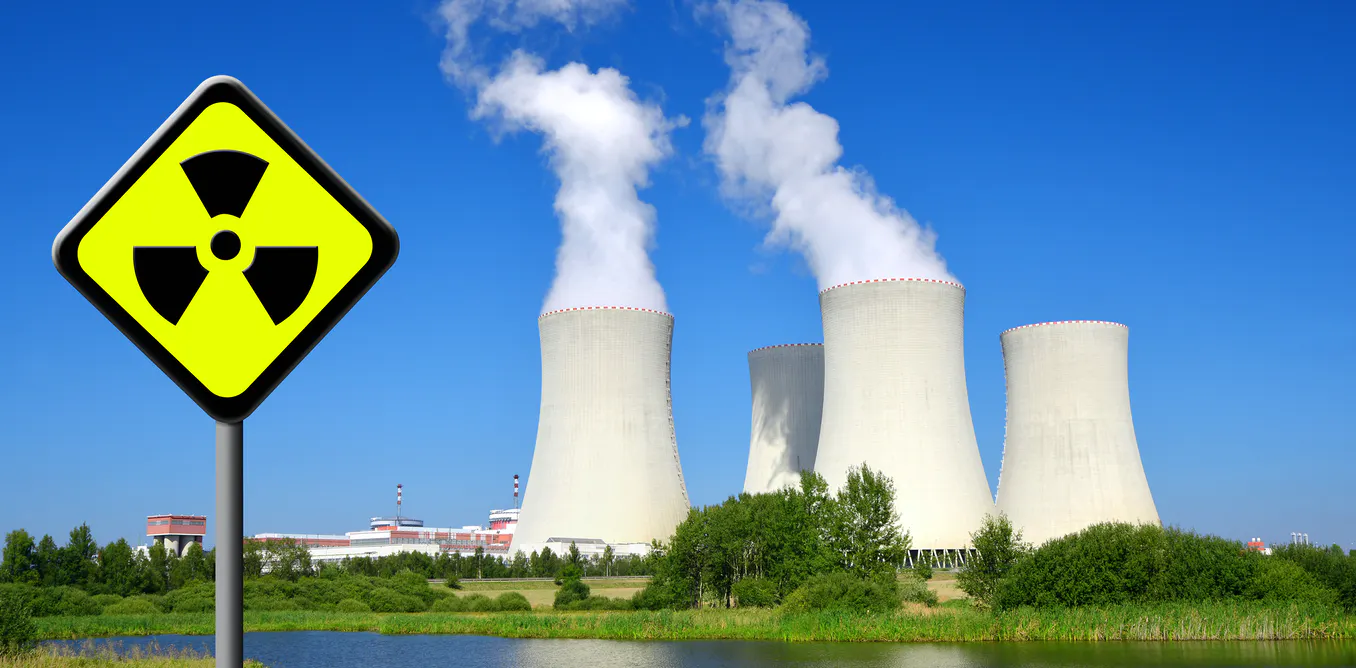 [Speaker Notes: Our “big question” is: How can nuclear energy be converted into other forms of energy?

[Pause and illicit predictions from students.]

I love all these thoughtful scientific hypotheses!  Be sure to keep this question and your predictions in mind as we move through these next few lessons, and we’ll continue to revisit it.]
[Speaker Notes: Before we move on to our new vocabulary term, let’s review some other words & concepts that you already learned and make sure you are firm in your understanding. 

Feedback: Reviewing key background knowledge helps lay the context and sets the students up to make sense of the new content you are introducing, it also reinforces previously learned material.]
Atom: smallest whole unit of matter
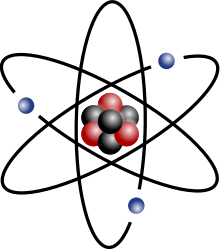 [Speaker Notes: An atom is the smallest whole unit of matter.]
Atomic Nucleus: the center of the atom
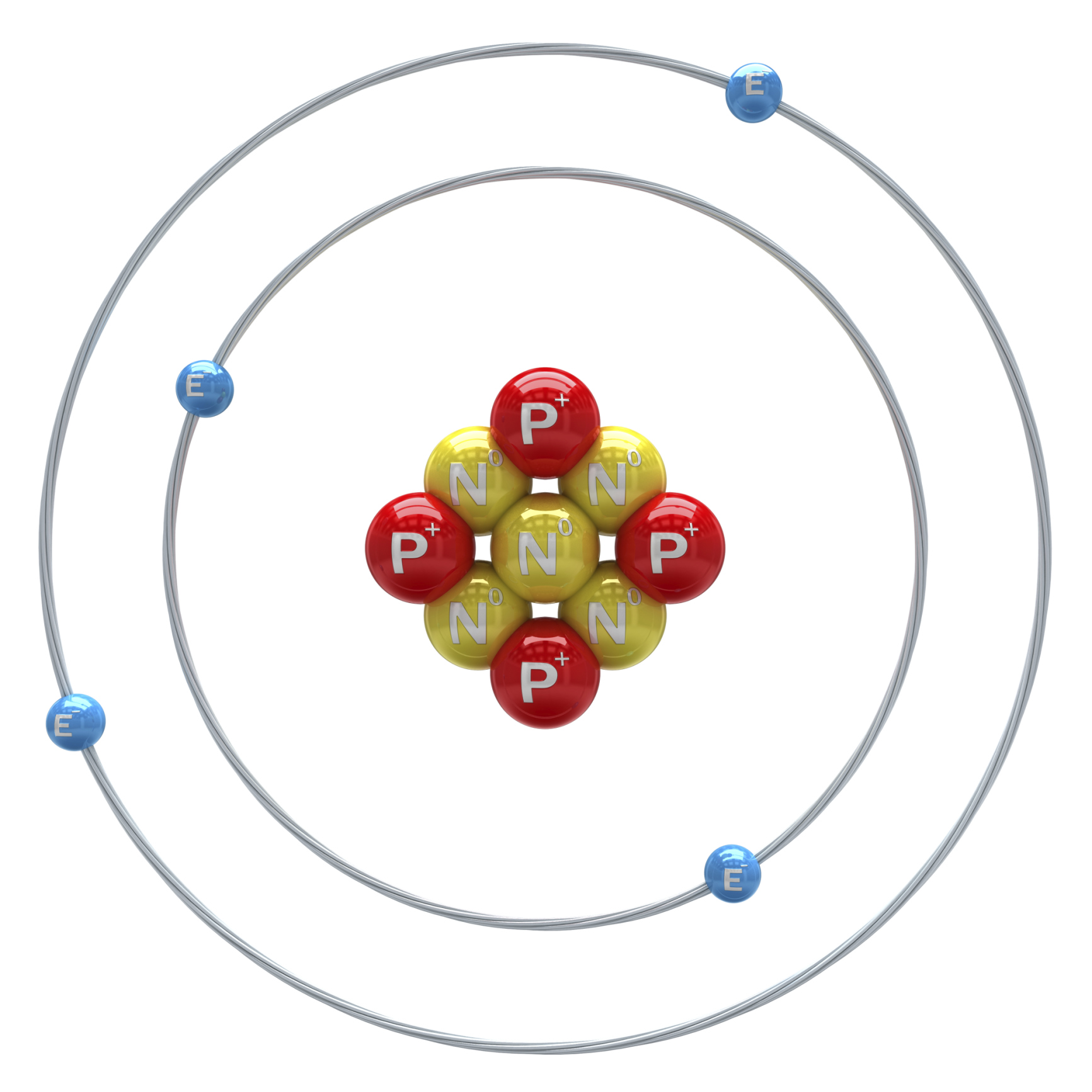 Nucleus
[Speaker Notes: The atomic nucleus is the center of the atom.]
Proton: positively charged subatomic particle found in the nucleus of an atom
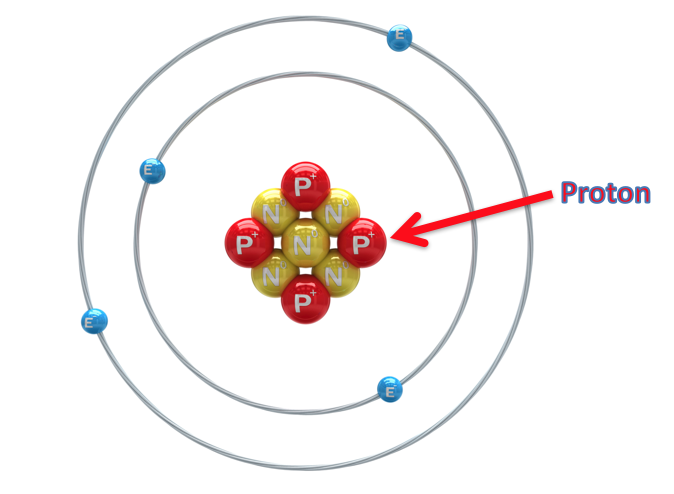 [Speaker Notes: A proton is a positively charged subatomic particle found in the nucleus of an atom.]
Neutron: subatomic particle with a neutral charge, found in the nucleus of an atom
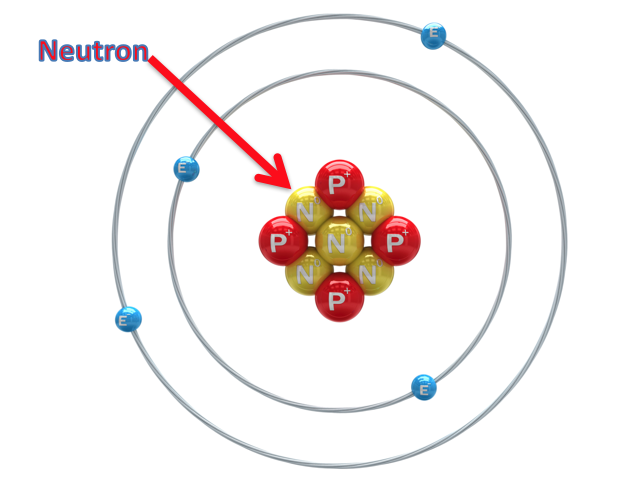 [Speaker Notes: A neutron is a subatomic particle with a neutral charge, found in the nucleus of an atom.]
Electron: negatively charged particle that orbits the nucleus of an atom
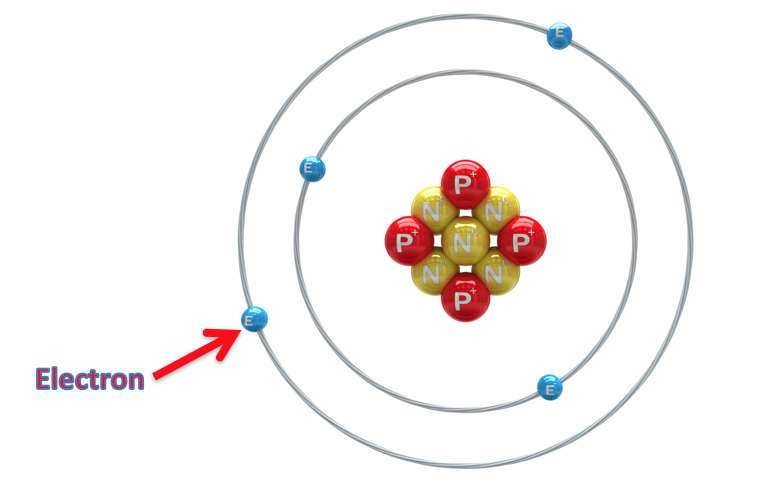 [Speaker Notes: An electron is a negatively charged particle that orbits the nucleus.]
Energy: the ability to cause change
[Speaker Notes: Energy is the ability to cause change.]
[Speaker Notes: Now, let’s pause for a moment to check your understanding.

Feedback: Monitoring understanding during review is an important step before moving on to new material.]
What is an atom?
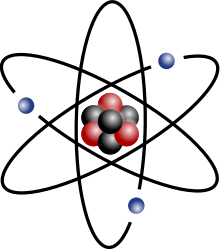 [Speaker Notes: What is an atom? 

[An atom is the smallest whole unit of matter.]]
What is an atomic nucleus?
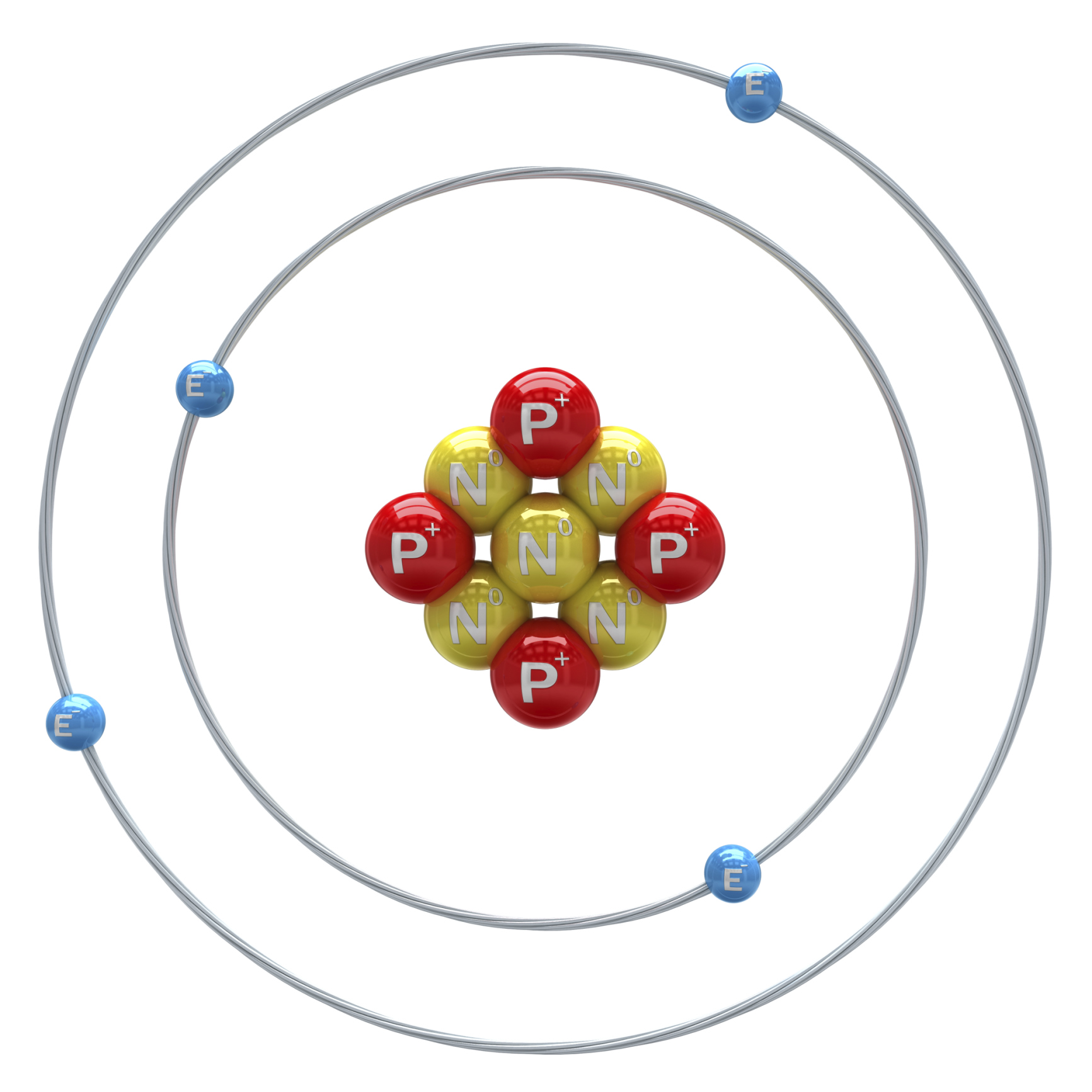 Nucleus
[Speaker Notes: What is an atomic nucleus? 

[The atomic nucleus is the center of an atom.]]
What are the 3 subatomic particles? Explain their similarities and differences.
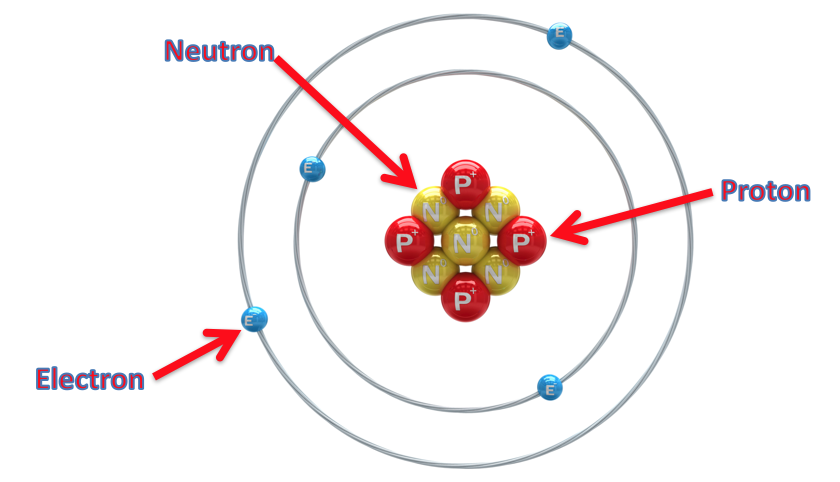 [Speaker Notes: What are the 3 subatomic particles? Explain their similarities and differences. 

[The 3 subatomic particles are protons, neutrons, and electrons. Neutrons and protons are both found in the nucleus, however, protons are positively charged and neutrons have a neutral charge. Electrons are negatively charged and orbit the nucleus.]]
What is energy?
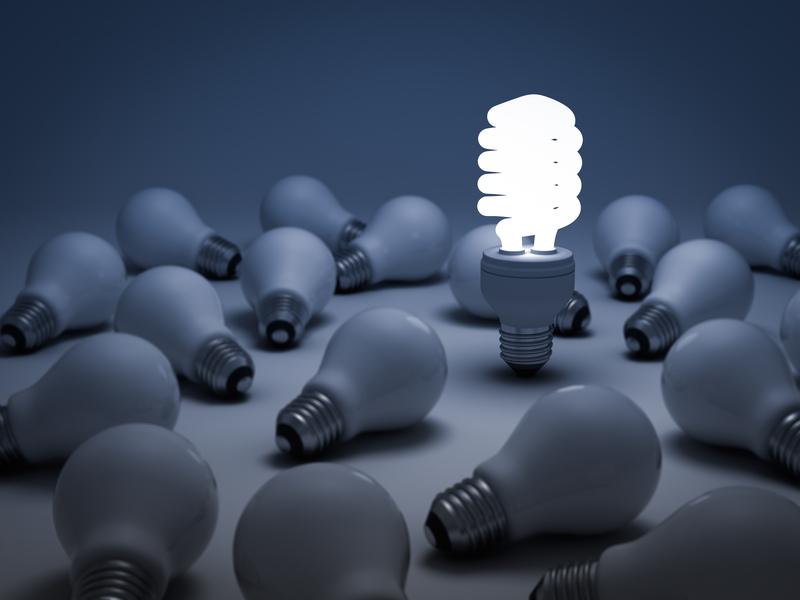 [Speaker Notes: What is energy?

[Energy is the ability to cause change.]]
Nuclear Energy
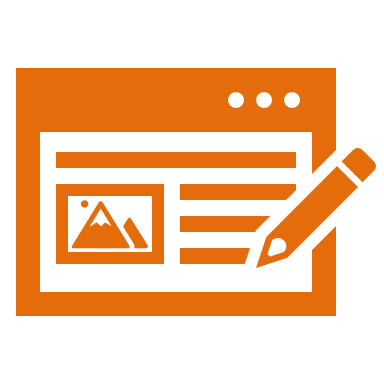 [Speaker Notes: Now that we’ve reviewed, let’s define our new term, nuclear energy.]
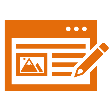 Nuclear Energy: energy stored in the nucleus of an atom
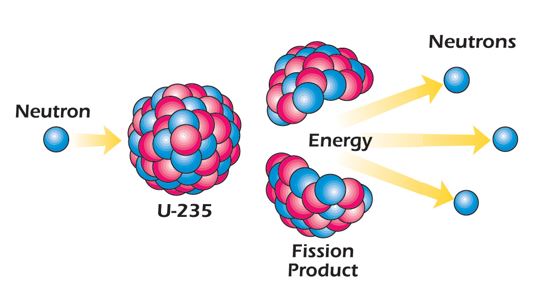 [Speaker Notes: Nuclear Energy is energy stored in the nucleus of an atom.]
[Speaker Notes: Now, let’s pause for a moment to check your understanding.

Feedback: It is important to provide opportunities for students to demonstrate understanding, this help you catch some confusion early and get students back on track.]
What is nuclear energy?
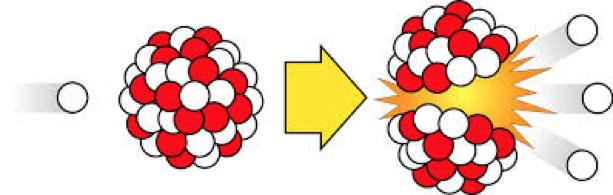 [Speaker Notes: What is nuclear energy?

[energy stored in the nucleus of an atom]]
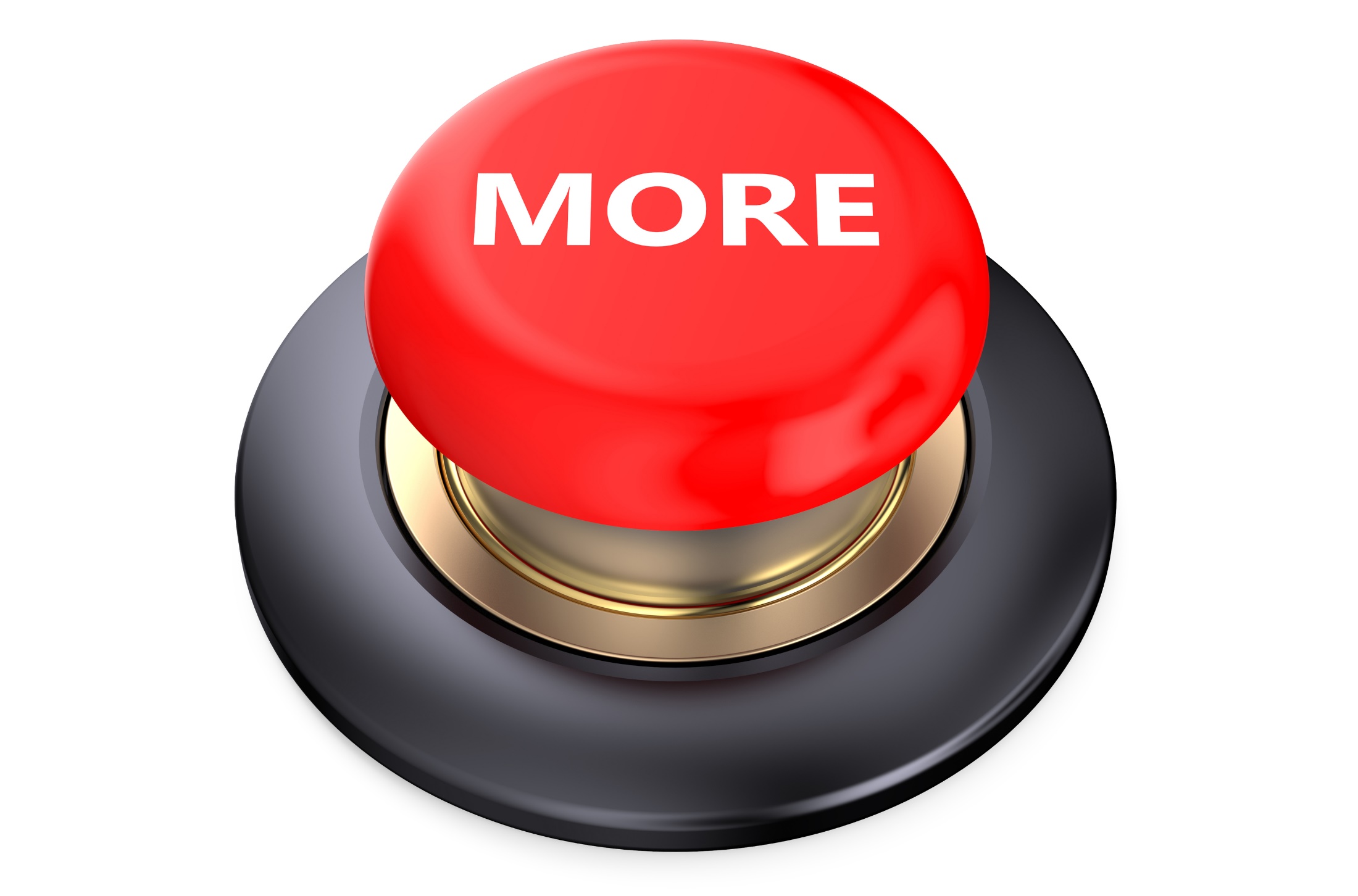 [Speaker Notes: That’s the basic definition, but there’s more you need to know.]
Nuclear energy can be natural or man-made. An example of natural nuclear energy is the heat and light produced by the sun. The sun is an example of nuclear fusion where two atoms are fused or joined together to become one atom.
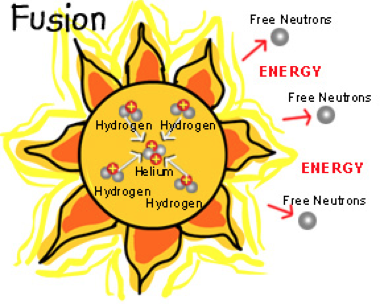 [Speaker Notes: Nuclear energy can be natural or man-made. An example of natural nuclear energy is the heat and light produced by the sun. The sun is an example of nuclear fusion where two atoms are fused or joined together to become one atom.]
An example of man-made nuclear energy is the energy produced by a nuclear power plant reactor. Nuclear reactors use nuclear fission. One uranium atom is split to form two new atoms and release a huge amount of energy.
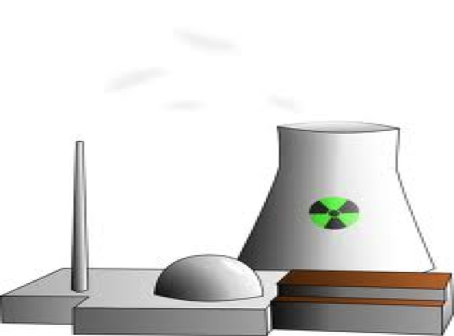 [Speaker Notes: An example of man-made nuclear energy is the energy produced by a nuclear power plant reactor. Nuclear reactors use nuclear fission. One uranium atom is split to form two new atoms and release a huge amount of energy.]
Nuclear energy is a non-renewable resource.
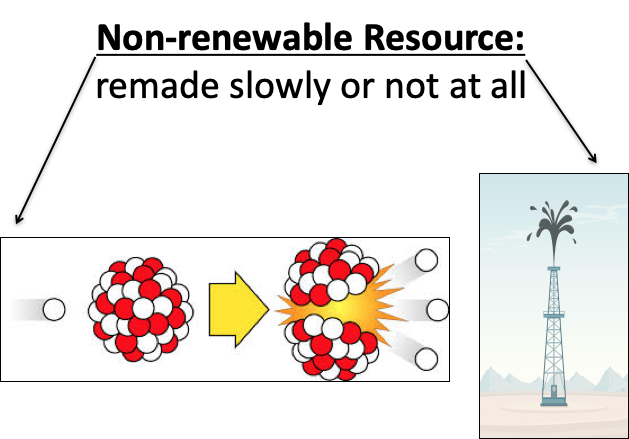 [Speaker Notes: Nuclear energy is a non-renewable resource.]
[Speaker Notes: Now, let’s pause for a moment to check your understanding.]
True/False: Nuclear energy can be natural or man-made.
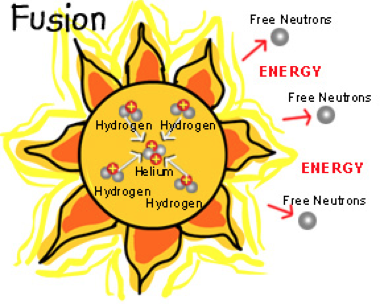 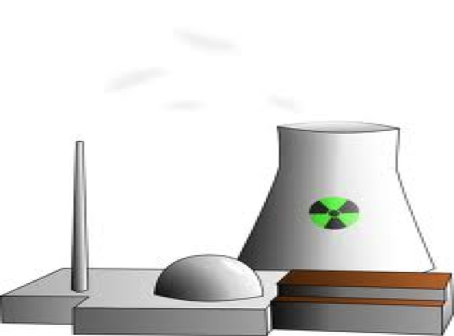 [Speaker Notes: True/False: Nuclear energy can be natural or man-made.]
True/False: Nuclear energy can be natural or man-made.
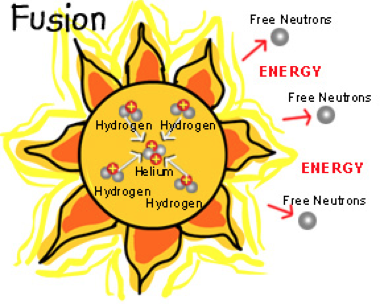 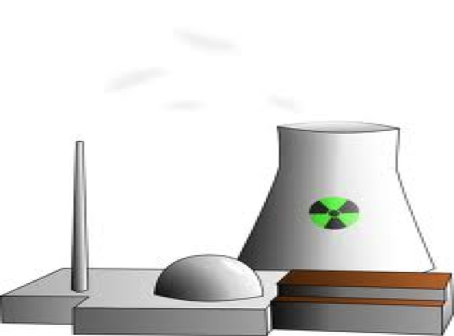 [Speaker Notes: True/False: Nuclear energy can be natural or man-made.

[True]]
Is nuclear energy a renewable or non-renewable resource?
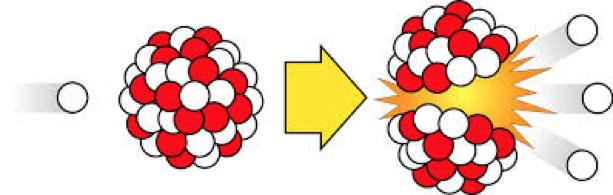 [Speaker Notes: Is nuclear energy a renewable or non-renewable resource?

[Nuclear energy is a non-renewable resource.]]
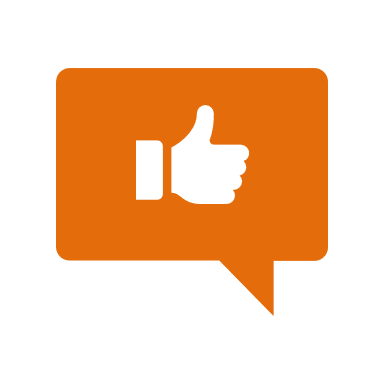 [Speaker Notes: Now, let’s talk about some examples of nuclear energy.  

Feedback: It is important to not only introduce an example of the term but also include images to go along with it, this is a great way to help students make connections.]
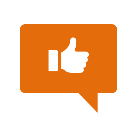 A fusion reaction is a type nuclear reaction in which two or more nuclei form one new nucleus.
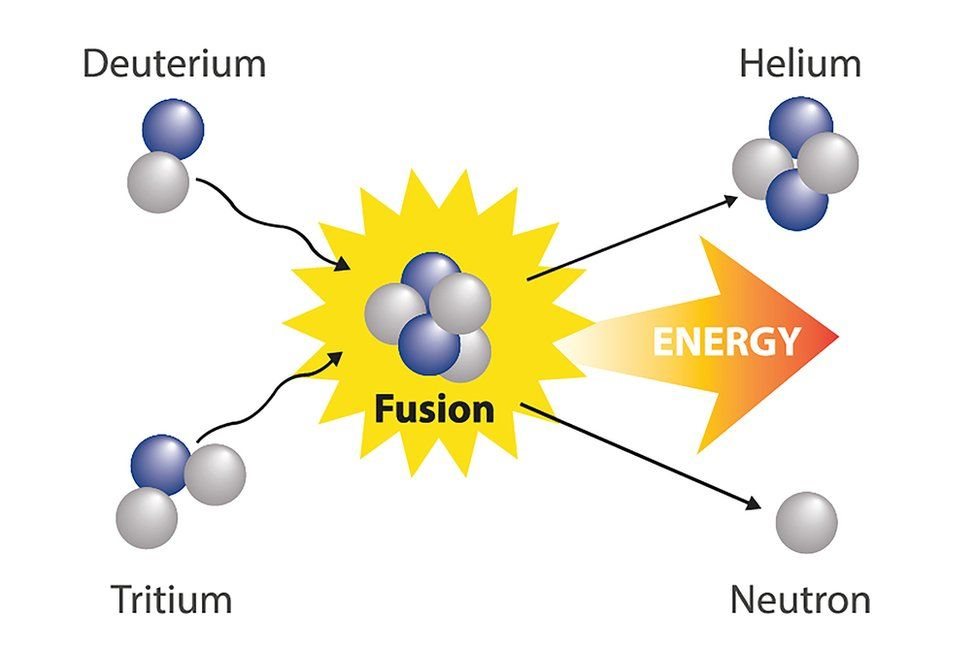 [Speaker Notes: A fusion reaction is a type nuclear reaction in which two or more nuclei form one new nucleus.]
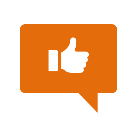 A fission reaction is a type nuclear reaction in which one nucleus is split into two or more nuclei.
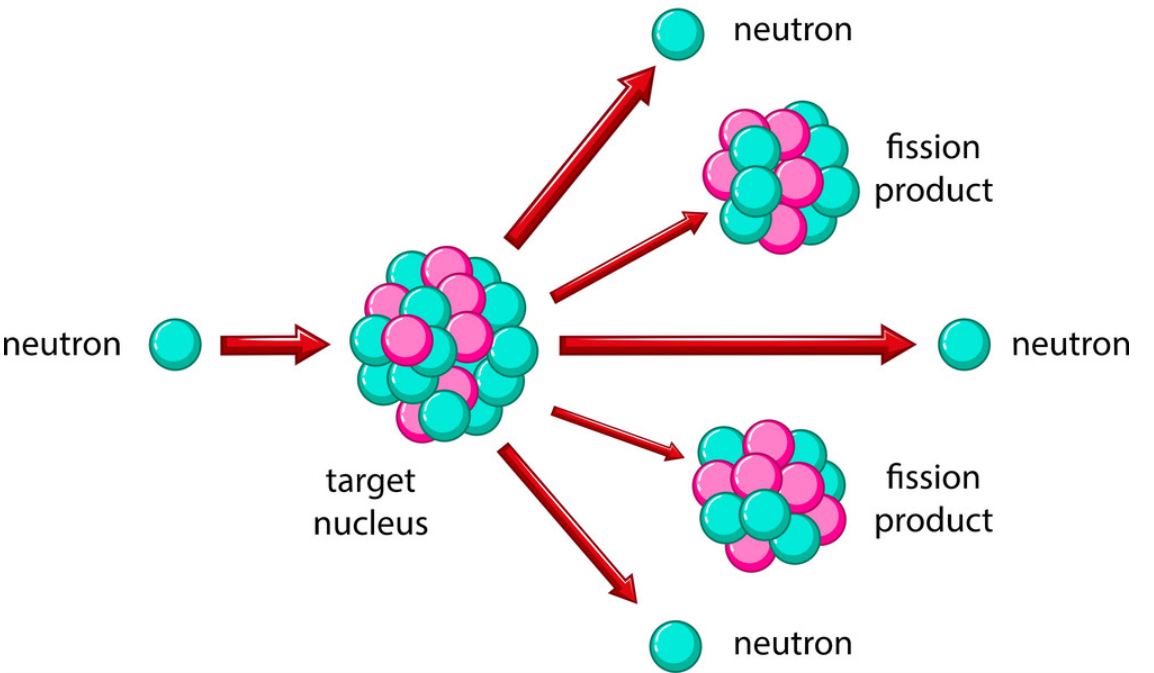 [Speaker Notes: A fission reaction is a type nuclear reaction in which one nucleus is split into two or more nuclei.]
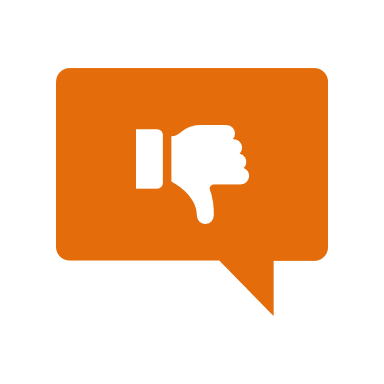 [Speaker Notes: Next, let’s talk about some non-examples of nuclear energy.

Feedback: Take a moment to explicitly distinguish between the similarities of the non-examples and the vocabulary term. This helps students resolve any misconceptions they may have.]
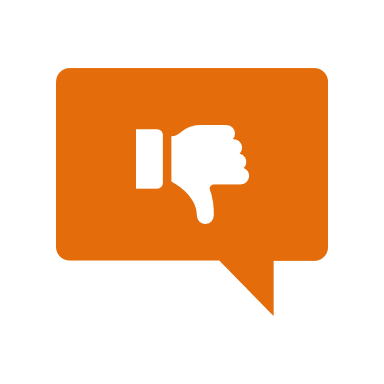 Renewable energy can be replaced in a short amount of time. Wind is renewable energy. You can replace it in a short amount of time. Renewable energy is NOT an example of nuclear energy.
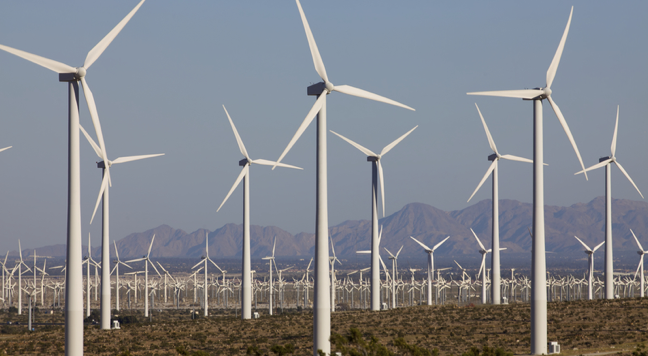 [Speaker Notes: Renewable energy can be replaced in a short amount of time. Wind is renewable energy. You can replace it in a short amount of time. Renewable energy is not an example of nuclear energy.]
[Speaker Notes: Let’s check-in for understanding.]
What are two examples of nuclear reactions that produce energy?
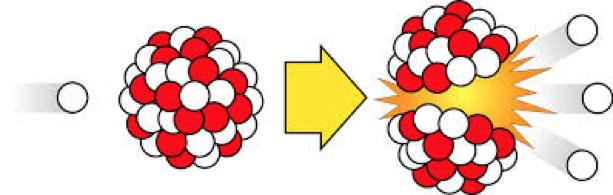 [Speaker Notes: What are two examples of nuclear reactions that produce energy?

[Fusion and fission]]
Is wind energy an example of nuclear energy?
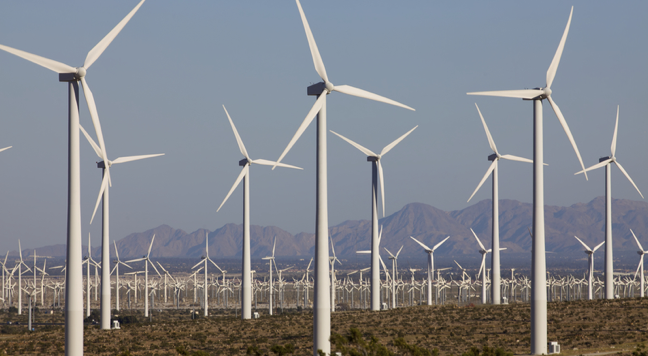 [Speaker Notes: Is wind energy an example of nuclear energy?

[No, wind energy is a renewable energy source.]]
Remember!!!
[Speaker Notes: So remember!

Feedback: Review the key term one last time before closing the lesson to lock in students’ understanding.]
Nuclear Energy: energy stored in the nucleus of an atom
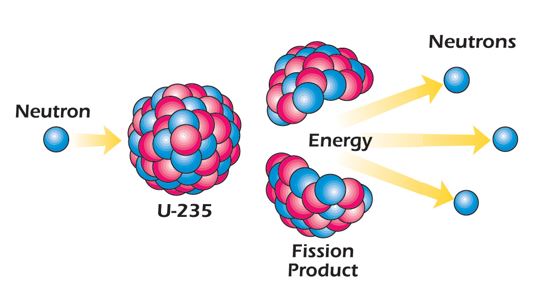 [Speaker Notes: Nuclear Energy is energy stored in the nucleus of an atom.]
[Speaker Notes: We will now complete this concept map, called a Frayer model, to summarize and further clarify what you have learned about the term potential energy.]
Picture
Definition
Nuclear Energy
Example
How does nuclear energy impact my life?
[Speaker Notes: To complete the Frayer model, we will choose from four choices the correct picture, definition, example, and response to the question, “How does nuclear energy impact my life?” Select the best response for each question using the information you just learned. As we select responses, we will see how this model looks filled in for the term nuclear energy.]
Directions: Choose the correct picture of Nuclear Energy from the choices below.
B
A
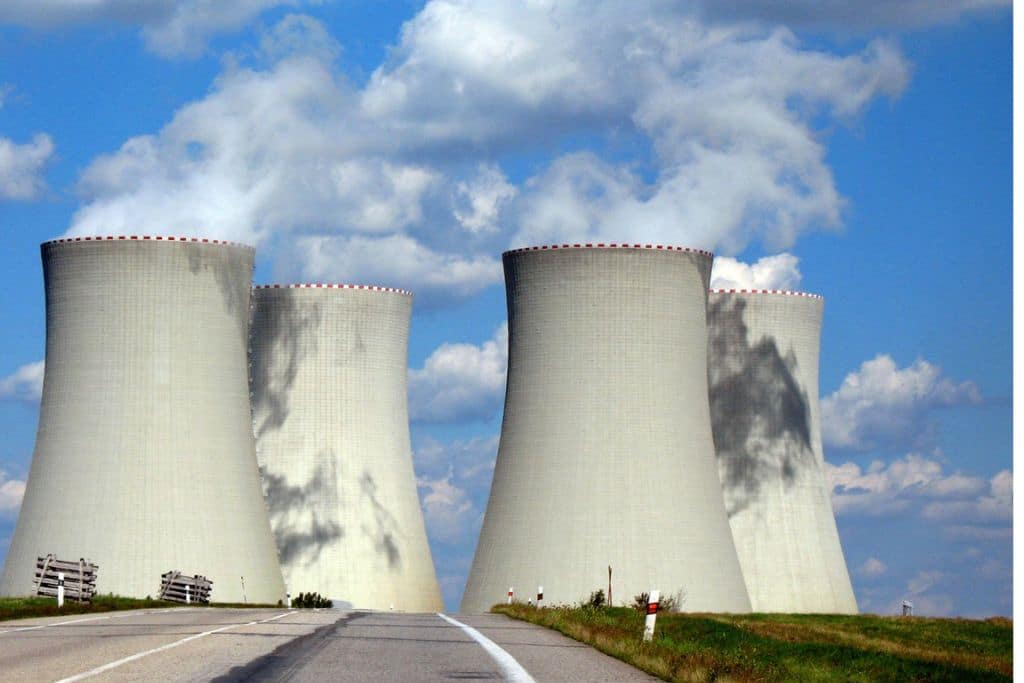 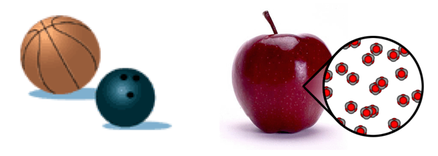 D
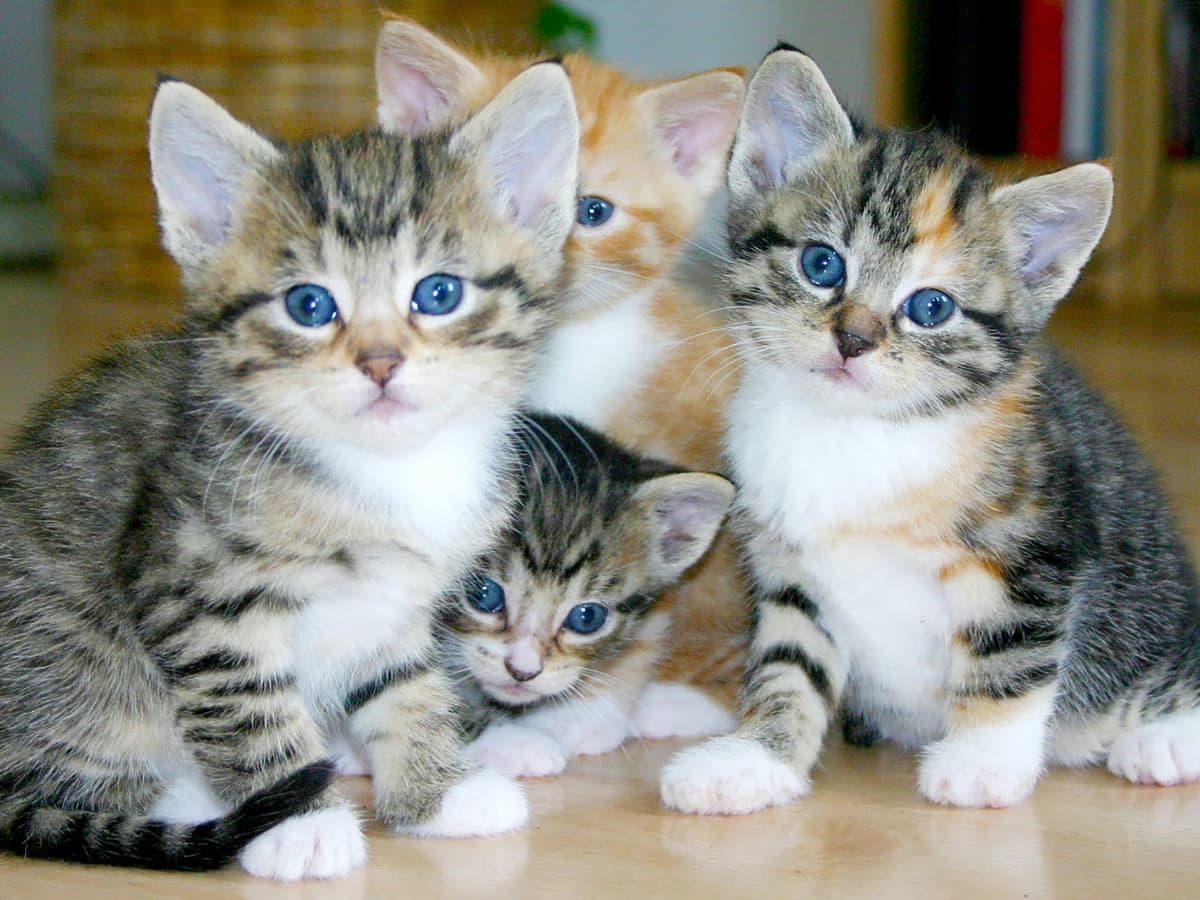 C
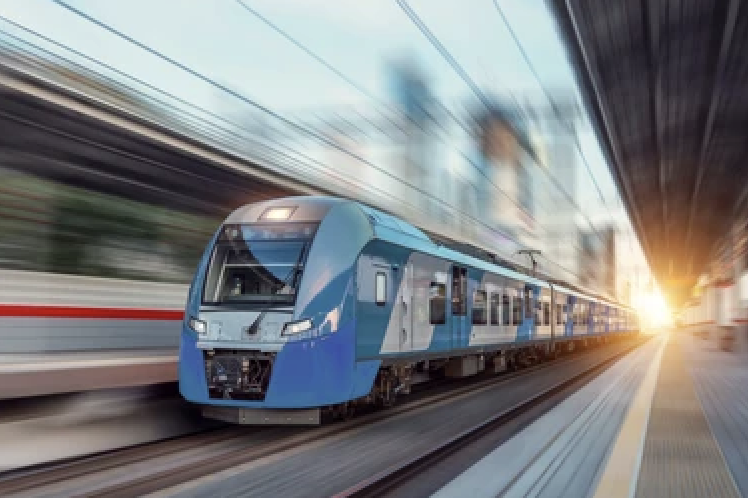 [Speaker Notes: Choose the one correct picture of Nuclear Energy from these four choices and drag and place it in the picture box below.]
Directions: Choose the correct picture of Nuclear Energy from the choices below.
B
A
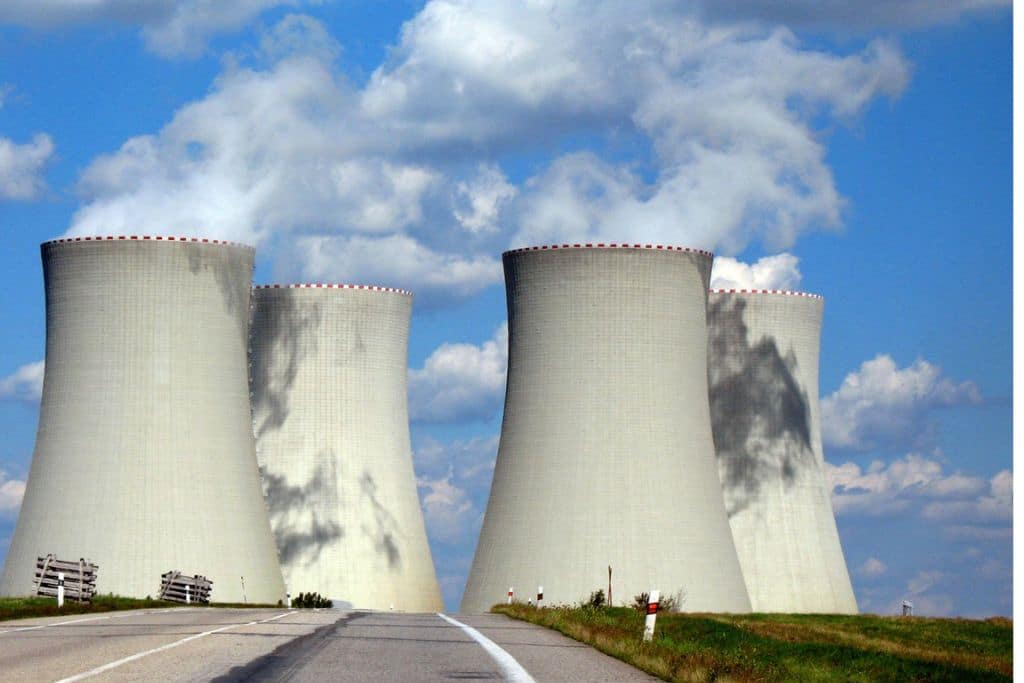 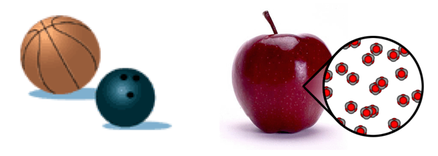 D
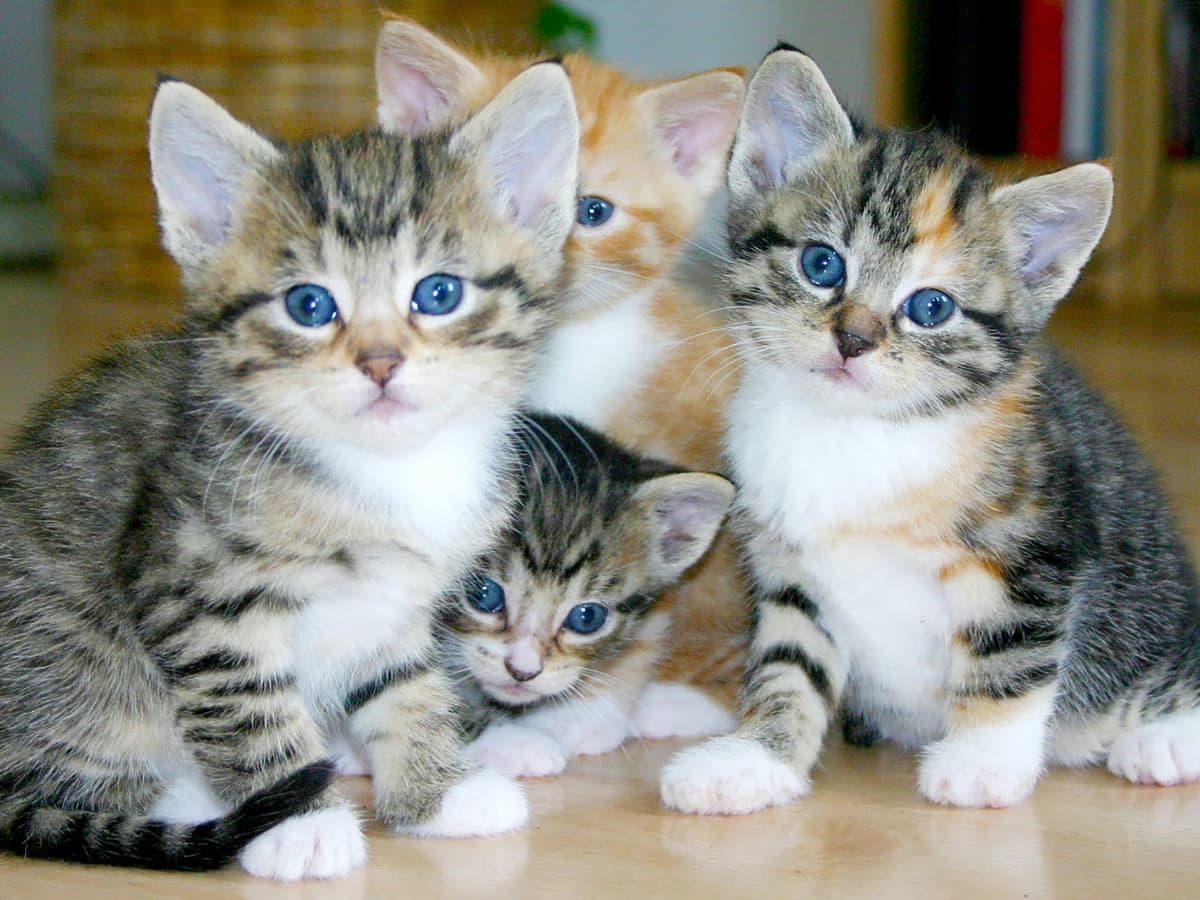 C
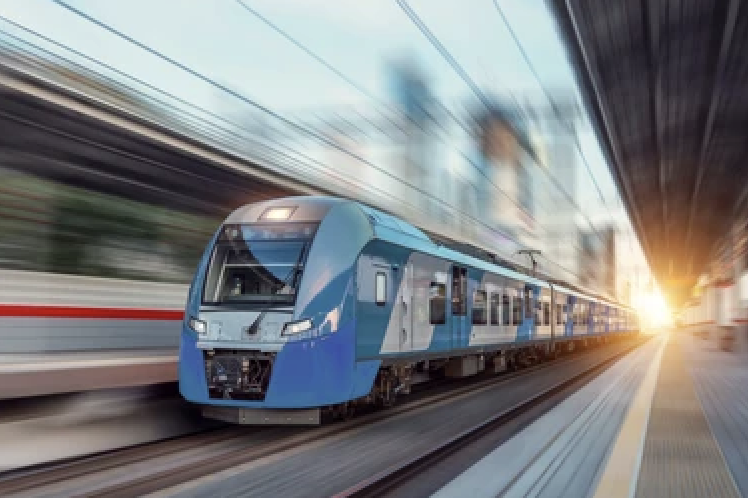 [Speaker Notes: You chose the picture that shows Nuclear Energy.]
Picture
Definition
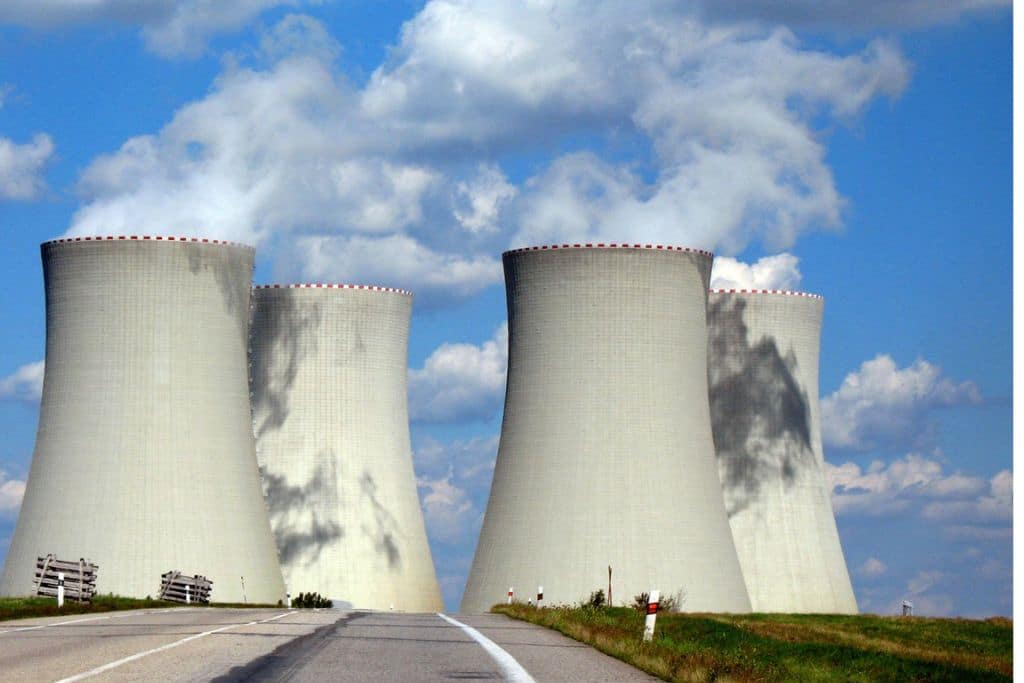 Nuclear Energy
Example
How does nuclear energy impact my life?
[Speaker Notes: Here is the Frayer Model filled in with a picture of Nuclear Energy.]
Directions: Choose the correct definition of Nuclear Energy from the choices below.
A
The powerhouse of the cell
B
Energy stored in the nucleus of an atom
C
Prehistoric remains of plants and animals
D
A place where plants and animals live together
[Speaker Notes: Choose the one correct definition of Nuclear Energy from these four choices and drag and place it in the definition box below.]
Directions: Choose the correct definition of Nuclear Energy from the choices below.
A
The powerhouse of the cell
B
Energy stored in the nucleus of an atom
C
Prehistoric remains of plants and animals
D
A place where plants and animals live together
[Speaker Notes: You chose “Energy stored in the nucleus of an atom.” This is correct! This is the definition of Nuclear Energy.]
Picture
Definition
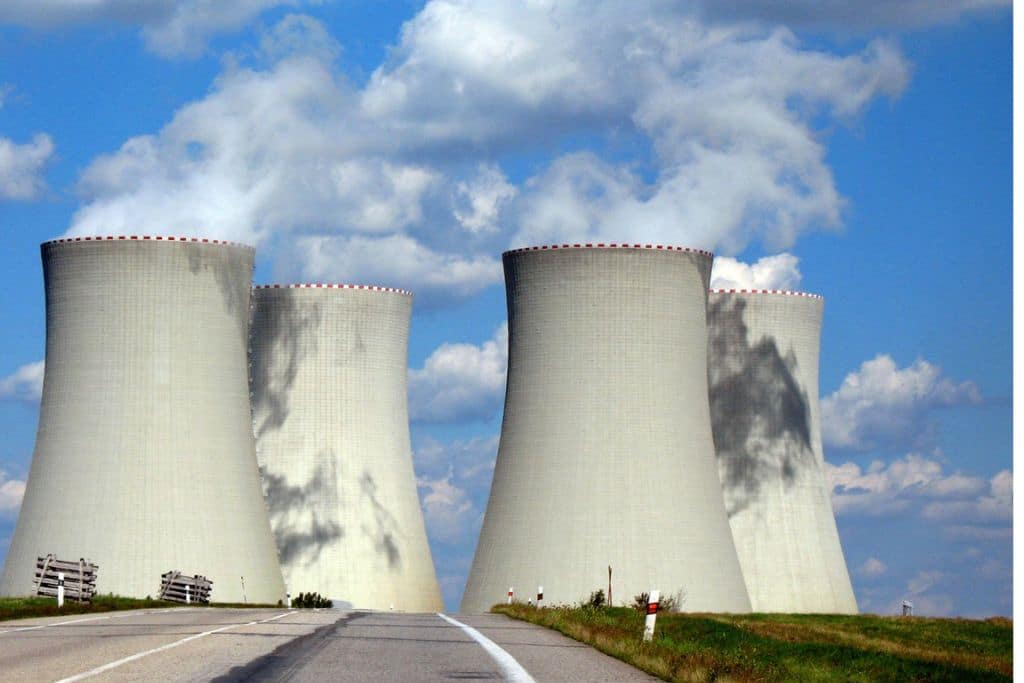 Energy stored in the nucleus of an atom
Nuclear Energy
Example
How does nuclear energy impact my life?
[Speaker Notes: Here is the Frayer Model with a picture and the definition filled in for Nuclear Energy: Energy stored in the nucleus of an atom.]
Directions: Choose the correct example of 
Nuclear Energy from the choices below.
A
A jungle
B
A plate of freshly baked cookies
C
The process of nuclear fusion that occurs in the sun
D
A fish swimming in the sea
[Speaker Notes: Choose the one correct example of Nuclear Energy from these four choices and drag and place it in the example box below.]
Directions: Choose the correct example of 
Nuclear Energy from the choices below.
A
A jungle
B
A plate of freshly baked cookies
C
The process of nuclear fusion that occurs in the sun
D
A fish swimming in the sea
[Speaker Notes: You chose “Light from the Sun helping a plant grow.” This is an example of Nuclear Energy!]
Picture
Definition
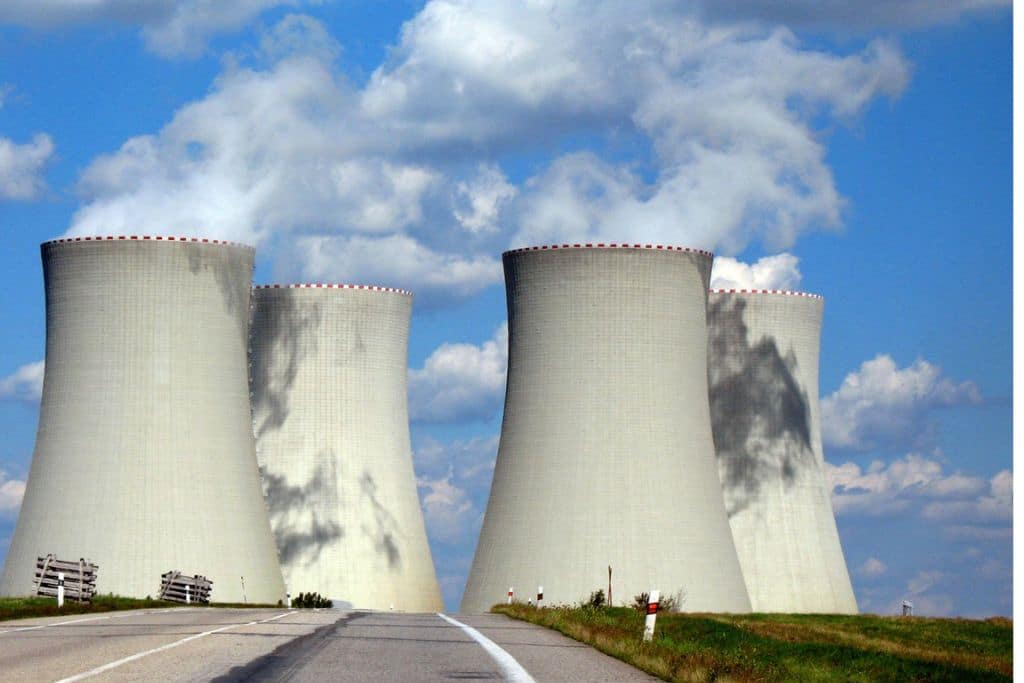 Energy stored in the nucleus of an atom
Nuclear Energy
The process of nuclear fusion that occurs in the sun
Example
How does nuclear energy impact my life?
[Speaker Notes: Here is the Frayer Model with a picture, definition, and an example of Nuclear Energy: Light from the Sun helping a plant grow.]
Directions: Choose the correct response for “how does nuclear energy impact my life?” from the choices below.
Nuclear energy impacts my life by creating things like the air we breathe which is necessary for survival.
A
Nuclear energy impacts my life by providing electricity and heat that powers our buildings, devices, and other things that help us survive.
B
Nuclear energy impacts my life by teaching us about plants and animals that lives a long time ago so we can better understand our world today.
C
Nuclear energy impacts my life by growing fruits and vegetables that we can eat to be healthy and strong.
D
[Speaker Notes: Choose the one correct response for “how does nuclear energy impact my life?” from these four choices and drag and place it in the box below.]
Directions: Choose the correct response for “how does nuclear energy impact my life?” from the choices below.
Nuclear energy impacts my life by creating things like the air we breathe which is necessary for survival.
A
Nuclear energy impacts my life by providing electricity and heat that powers our buildings, devices, and other things that help us survive.
B
Nuclear energy impacts my life by teaching us about plants and animals that lives a long time ago so we can better understand our world today.
C
Nuclear energy impacts my life by growing fruits and vegetables that we can eat to be healthy and strong.
D
[Speaker Notes: You chose “Nuclear energy impacts my life by providing electricity and heat that powers our buildings, devices, and other things that help us survive.” That is correct! This is an example of how nuclear energy impacts your life.]
Picture
Definition
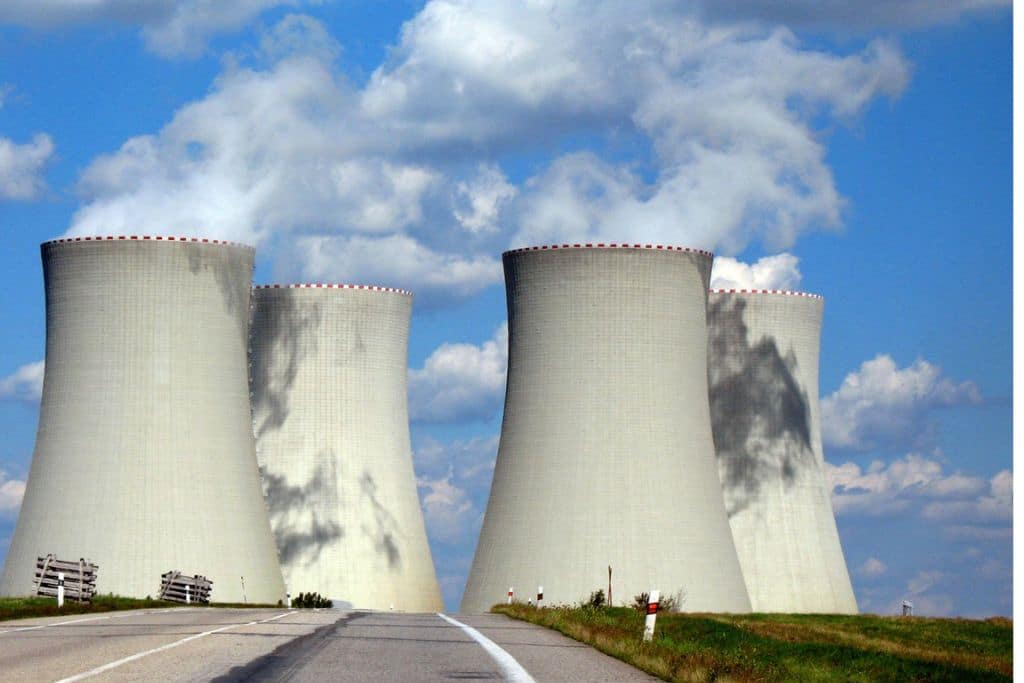 Energy stored in the nucleus of an atom
Nuclear Energy
Nuclear energy impacts my life by providing electricity and heat that powers our buildings, devices, and other things that help us survive.
Light from the Sun helping a plant grow
Example
How does nuclear energy impact my life?
[Speaker Notes: Here is the Frayer Model with a picture, definition, example, and a correct response to “how does nuclear energy impact my life?”: Nuclear energy impacts my life by providing electricity and heat that powers our buildings, devices, and other things that help us survive.]
Remember!!!
[Speaker Notes: So remember!

Feedback: Review the key term one last time before closing the lesson to lock in students’ understanding.]
Nuclear Energy: energy stored in the nucleus of an atom
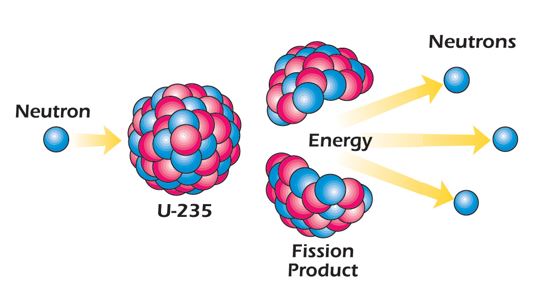 [Speaker Notes: Nuclear Energy is energy stored in the nucleus of an atom.]
Big Question: How can nuclear energy be converted into other forms of energy?
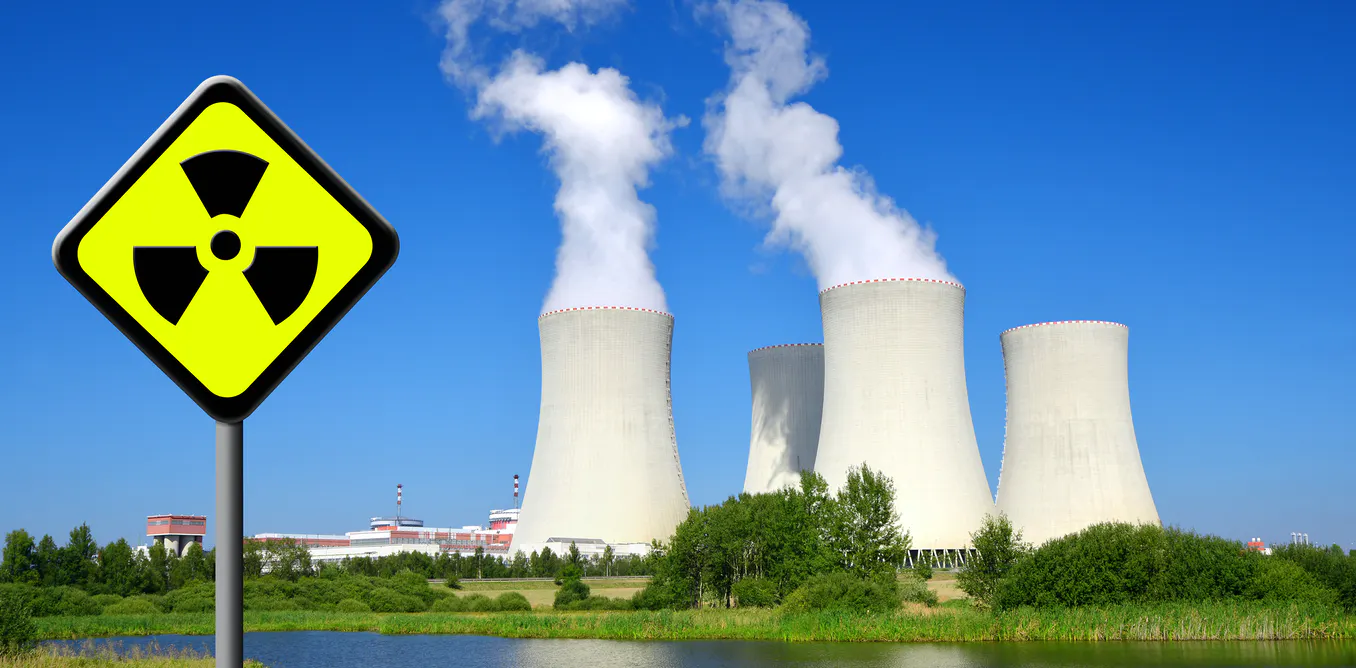 [Speaker Notes: Okay everyone. Now that we’ve learned the term, let’s reflect once more on our big question: How can nuclear energy be converted into other forms of energy? Was there anything that we predicted earlier that was correct or incorrect? 

Do you have any new hypotheses to share?]
Simulation Activity
Evaluating Other Energy Sources
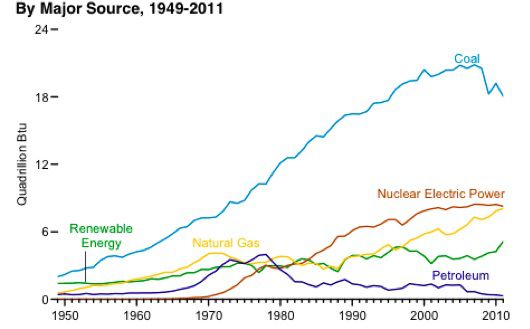 Students analyze various energy sources, comparing the costs and benefits of natural gas, coal, biomass, nuclear, wind, hydropower, and solar power for generating electricity. Students use real-world data to evaluate the relative costs and benefits of using different fuel sources to generate electricity.
[Speaker Notes: Students analyze various energy sources, comparing the costs and benefits of natural gas, coal, biomass, nuclear, wind, hydropower, and solar power for generating electricity. Students use real-world data to evaluate the relative costs and benefits of using different fuel sources to generate electricity.

Feedback: Have students analyze and interpret data, this is a great way to help them to continue to independently problem solve.]
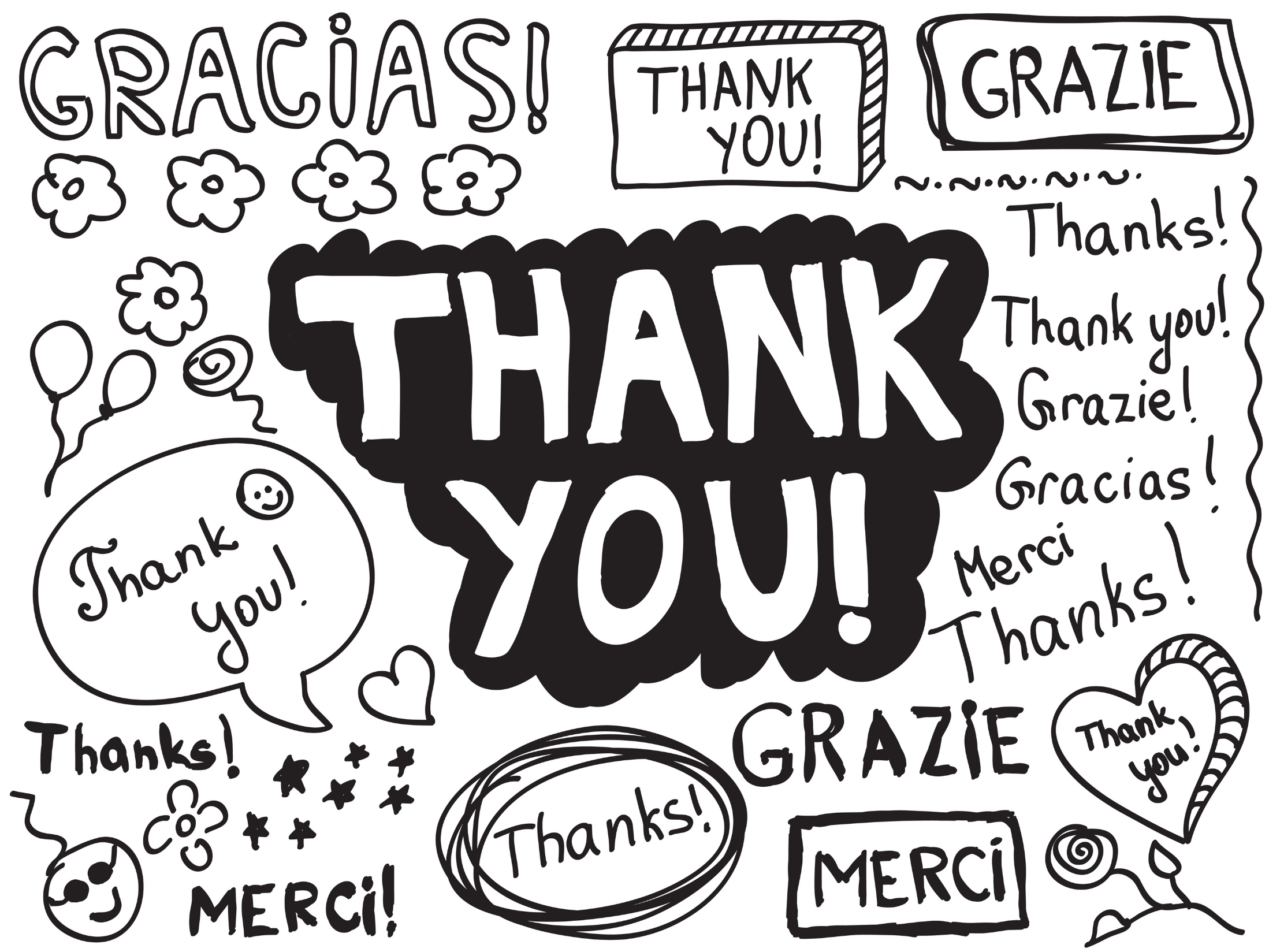 [Speaker Notes: Thanks for watching, and please continue watching CAPs available from this website.]
This Video Was Created With Resources From:
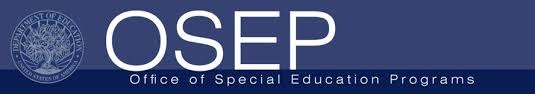 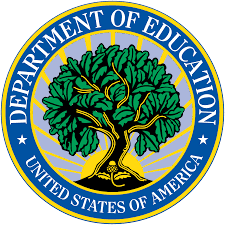 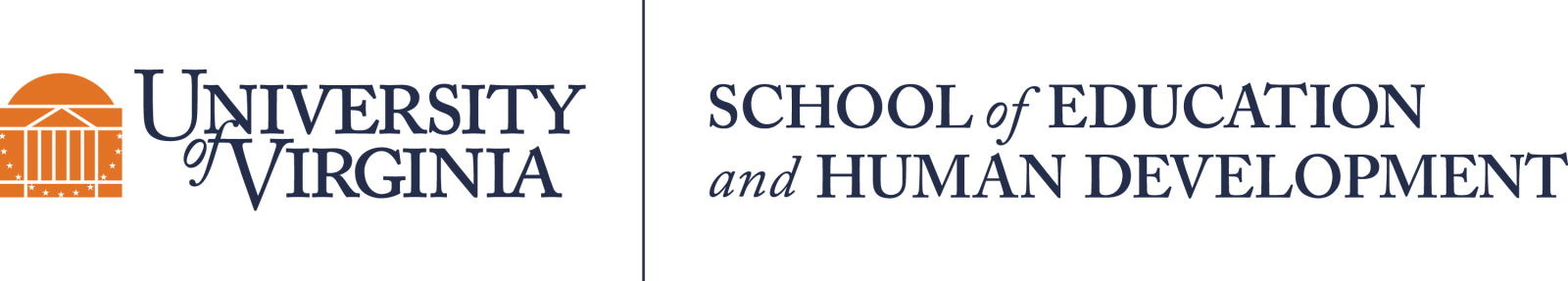 Questions or Comments

 Michael Kennedy, Ph.D.          MKennedy@Virginia.edu 
Rachel L Kunemund, Ph.D.	             rk8vm@virginia.edu